Краевое государственное казенное учреждение «Организация, осуществляющая обучение детей-сирот и детей, оставшихся без попечения родителей 
«Детский дом 20»
 







ПРОГРАММА ЦЕЛЕВОЙ МОДЕЛИ НАСТАВНИЧЕСТВА 
 КГКУ Детский дом 20

«Рука помощи»


                                   Кондратенко Татьяна Юрьевна, социальный педагог
Нормативные правовые акты по программе
Устав Детского дома
Программа Наставничества
Положение о педагогическом совете
Положение о методическом совете
Мониторинг реализации программы
Приказ «О внедрении целевой модели наставничества»
«Дорожная карта» реализации целевой модели наставничества
Положение о наставничестве в организации
Задачи целевой модели наставничества «Рука помощи»
Разработка и реализация мероприятий «дорожной карты» внедрения целевой модели.
Разработка и реализация программы наставничества.
Реализация кадровой политики, в том числе: привлечение, обучение и контроль за деятельностью наставников, принимающих участие в программе наставничества.
Инфраструктурное и материально-техническое обеспечение реализации программ наставничества.
Осуществление персонифицированного учета воспитанников и выпускников, и педагогов, участвующих в программах наставничества.
Проведение внутреннего мониторинга реализации и эффективности программ наставничества в детском доме.
Формирования баз данных Программы наставничества и лучших практик.
Обеспечение условий для повышения уровня профессионального мастерства педагогических работников, задействованных в реализации целевой модели наставничества, в формате непрерывного образования.
Ожидаемые результаты внедрения целевой модели наставничества
Измеримое улучшение показателей, выпускников в сфере адаптации и социализации в обществе.
Улучшение психологического климата в детском доме как среди воспитанников и выпускников, так и внутри педагогического коллектива, связанное с выстраиванием долгосрочных и психологически комфортных коммуникаций на основе партнерства.
Рост мотивации к учебе и саморазвитию воспитанников и выпускников.
Снижение показателей неуспеваемости воспитанников  и выпускников.
Практическая реализация концепции построения индивидуальных образовательных траекторий.
Рост числа воспитанников и выпускников, прошедших профориентационные мероприятия.
Формирование осознанной позиции, необходимой для выбора образовательной траектории и будущей профессиональной реализации.
Формирования активной гражданской позиции детского сообщества.
	Рост информированности о перспективах самостоятельного выбора векторов творческого развития, карьерных и иных возможностях.
	Повышение уровня сформированности ценностных и жизненных позиций и ориентиров.
	Снижение	конфликтности	и	развитые	коммуникативных	навыков,	для горизонтального и вертикального социального движения.
	Снижение проблем адаптации в (новом) учебном коллективе: психологические, организационные и социальные.
	Включение	в	систему	наставнических	отношений	детей	с	ограниченными возможностями здоровья.
В Целевой модели наставничества выделяются следующие главные роли:
Наставляемый – воспитанник или выпускник детского дома, который через взаимодействие с наставником и при его помощи и поддержке решает конкретные жизненные задачи, личные и профессиональные, приобретает новый опыт и развивает новые навыки и компетенции.
Наставник – участник программы, имеющий успешный опыт в достижении жизненного результата, личностного  и  профессионального,  способный  и  готовый  поделиться этим  опытом  и  навыками,  необходимыми  для  поддержки   процессов   самореализации и самосовершенствования наставляемого.
Координатор – директор детского дома, который отвечает за разработку и реализацию программы наставничества в организации в целом. организацию всего цикла программы наставничества.
Куратор – педагог-психолог, социальный педагог детского дома, организует реализацию программы наставничества согласно выбранным формам. 
 
Реализация наставнической программы происходит через работу куратора с двумя базами: базой наставляемых и базой наставников. Формирование этих баз осуществляется  куратором, педагогами, располагающими информацией о потребностях педагогов и подростков - будущих участников программы.
Этапы реализации целевой модели наставничества в детском доме
Форма наставничества «Наставник – воспитанник - выпускник»
 
Цель - успешное формирование у воспитанников и выпускников осознанного подхода к реализации личностного потенциала, рост числа заинтересованной в развитии собственных талантов и навыков молодежи.
Задачи:
Помощь воспитанникам и выпускникам в  раскрытии  и  оценке   своего  личного	потенциала.
Повышение мотивации к учебе и саморазвитию, к саморегуляции, формирования ценностных и жизненных ориентиров.
Развитие	лидерских,	организационных,	коммуникативных	навыков	и  метакомпетенций.
Помощь в построении образовательной траектории и будущей профессиональной реализации.
 
Результат:
Повышение успеваемости и улучшение психоэмоционального фона в детском доме.
Увеличение процента воспитанников и выпускников, успешно прошедших предпрофориентационную программу.
Численный  рост  успешно  реализованных  и  представленных  результатов проектной деятельности в детском доме (совместно с представителем предприятия).
Увеличение числа выпускников, планирующих стать наставниками в будущем и присоединиться к сообществу благодарных выпускников.
Характеристика участников формы наставничества «Наставник – воспитанник - выпускник»
Варианты программы наставничества «Наставник – воспитанник - выпускник»
Схема реализации формы наставничества «Наставник – воспитанник - выпускник»
Мониторинг и оценка качества процесса реализации программы наставничества
Этап 1. Первый этап мониторинга направлен на изучение (оценку) качества реализуемой программы наставничества, ее сильных и слабых сторон, качества совместной работы пар или групп "наставник-наставляемый".
Мониторинг помогает, как выявить соответствие условий организации программы наставничества требованиям и принципам модели, так и отследить важные показатели качественного изменения образовательной организации, реализующей программу наставничества, динамику показателей социального благополучия внутри образовательной организации, профессиональное развитие педагогического коллектива в практической и научной сферах.
 Цели мониторинга:
оценка качества реализуемой программы наставничества;
оценка эффективности и полезности программы как инструмента повышения социального и профессионального благополучия внутри образовательной организации и сотрудничающих с ней организаций или индивидов.
Задачи мониторинга:
сбор и анализ обратной связи от участников (метод анкетирования);
обоснование требований к процессу реализации программы наставничества, к личности наставника;
контроль хода программы наставничества;
описание	особенностей	взаимодействия	наставника	и	наставляемого	(группы наставляемых);
определение условий эффективной программы наставничества;
контроль показателей социального и профессионального благополучия.
Оформление результатов.
По результатам опроса в рамках первого этапа мониторинга будет предоставлен SWOT- анализ реализуемой программы наставничества. Сбор данных для построения SWOT-анализа осуществляется посредством анкеты.
Анкета содержит открытые вопросы, закрытые вопросы, вопросы с оценочным параметром. Анкета учитывает особенности требований к трем формам наставничества. SWOT-анализ проводит координатор программы.
Мониторинг	и оценка влияния программ на всех участников
Этап 2.	
Второй этап мониторинга позволяет оценить: 
мотивационно-личностный профессиональный рост участников программы наставничества; 
развитие метапредметных навыков и уровня вовлеченности наставляющих в образовательную деятельность;	
качество изменений в освоении наставляемых образовательных программ;	
динамику образовательных результатов с учетом эмоционально-личностных, интеллектуальных,     мотивационных     и     социальных  черт участников.
Цели мониторинга влияния программы на всех участников.
Глубокая оценка изучаемых личностных характеристик участников программы.
Оценка динамики характеристик образовательного процесса (оценка качества изменений в освоении обучающимися образовательных программ).
Анализ и необходимая корректировка сформированных стратегий образования пар "наставник-наставляемый".
Задачи мониторинга:
научное	и	практическое	обоснование	требований	к	процессу	организации программы, к личности наставника и наставляемого;
экспериментальное	подтверждение	необходимости	выдвижения, 	описанных	в целевой модели требований к личности наставника и наставляемого;
определение условий эффективной программы наставничества;
анализ эффективности предложенных стратегий образования пар и внесение корректировок во все этапы реализации программы в соответствии с результатами;
сравнение характеристик образовательного процесса на "входе" и "выходе" реализуемой программы;
сравнение изучаемых личностных характеристик (вовлеченность, активность, самооценка, тревожность и др.) участников программы наставничества на "входе" и "выходе" реализуемой программы.
Мероприятия по популяризации роли наставника:
Организация и проведение фестивалей, форумов, конференций наставников на школьном уровне (один раз в квартал).
Выдвижение	лучших	наставников	на	конкурсы	и	мероприятия	на муниципальном, региональном и федеральном уровнях.
Проведение на базе детского дома конкурса профессионального мастерства "Наставник года", «Лучшая пара», «Наставник+";
Награждение грамотами "Лучший наставник"
«Дорожная карта» реализации целевой модели наставничества «Рука помощи» в КГКУ Детский дом 20
2021 – 2022 учебный год
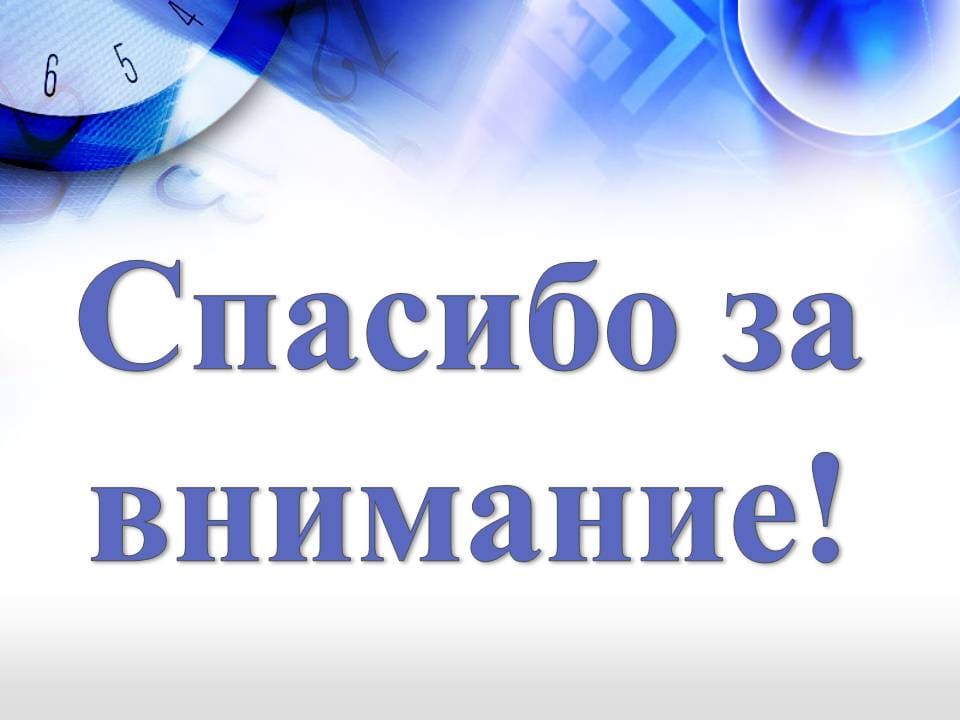